День специалиста
Носова Е.Г. 28.03.2024 г.
Смертность  от всех причин за 2023 г.
Болезни системы кровообращения  2023 г.
Болезни системы кровообращения
Трудоспособный возраст
Старше трудоспособного возраста
Острый инфаркт миокарда
ОНМК
Гипертоническая болезнь
По данным ФГБУ «НМИЦ ТПМ» на 1.02.2024 г. по материалам ФФОМС
Что делать??????????????
Дефицит:
Врачей  кардиологов  в первичном звене так и  СМП           повышение уровня образования врачей терапевтов по патологии БСК 
Ограничена доступность инструментально диагностики (ЭХОКГ, ХМ , нагрузочные пробы)  
 Развивать в медицинских организациях , утвердить приказом главного врача порядок оказания медицинской помощи  по каждому направлению (диагностика , консультации …….) в каждой медицинской организации  с учетом территориальной особенности 
3. Неисполнение НПА по оказанию МП БСК            обучающие тренинги на рабочих местах с разбором клин ситуации, работа над ошибками – разбор летальностти  
3. Утрата доверия пациентов ……….
Возможности :
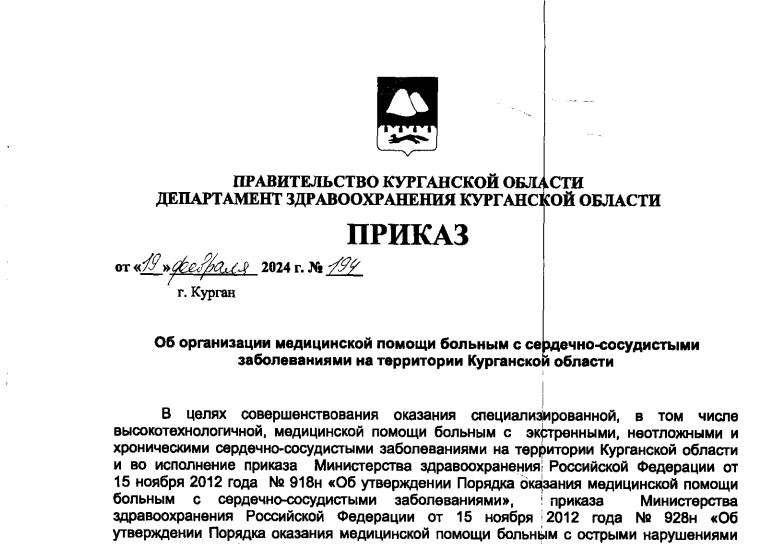 1. Кардиологический диспансер 
2. 2  РСЦ   ( ГБУ «КОКБ»,  ГБУ  «КБСМП») ПСО (ГБУ «ШГБ») 
3. Определена маршрутизация для оказания МП при ХСН (ГБУ «КОКД», ГБУ «КГВВ», ГБУ «КОБ №2»)
4.  3 ЧКВ центра   в том числе для проведения плановой диагностической помощи .
5. Реабилитационная служба
Пути продолжения жизни пациентов
Раннее выявление ХНИЗ               ДОПГВ,ПМО, обращения по заболеванию , госпитализации 
                Постановка на Д наблюдение план график посещений пациентом В МО  на год 
Общеклинические исследования
Инструментальные обследование   
Мониторинг в т.ч.  самоконтроль основных показателей (АД,  гликемии, ЧСС , отек- обучение пациентов
Мониторинг исполнения рекомендаций 
Физическая , эмоциональная реабилитация пациентов  
Всегда планировать следующий визит пациента согласовывать удобные дни для пациента 
Контроль исполнения  (врач – завед. отделение (АПП) контроль качества)
Случилось сердечно – сосудистая катастрофа
1. Современно , быстро доставить пациента в специализированную МО
2.  Контроль перевода пациента на амбулаторное лечение 
Организация Д наблюдения в течении 2 дней 
Расписать план наблюдения пациента с ОНМК,ОИМ, на 6 мес. Ознакомить пациента, родственников
План визитов и объема обследования.
Обеспечить лекарственными препаратами
Реабилитация на амбулаторном этапе , при необходимости согласовывать стационарный уровень  
Своевременно консультации специалистов
Объявление
Семинар по  организации ДН ХНИЗ  по графику с 4.04.2024 г. 
Конференция 18.04.2024 г – очный форма Тюменская Медакадемия   « На приеме участкового терапевта»
Спасибо за внимание 


Чтобы дойти до цели, нужно идти

                                  Дорогу осилит  идущий